ETIKA JAWA
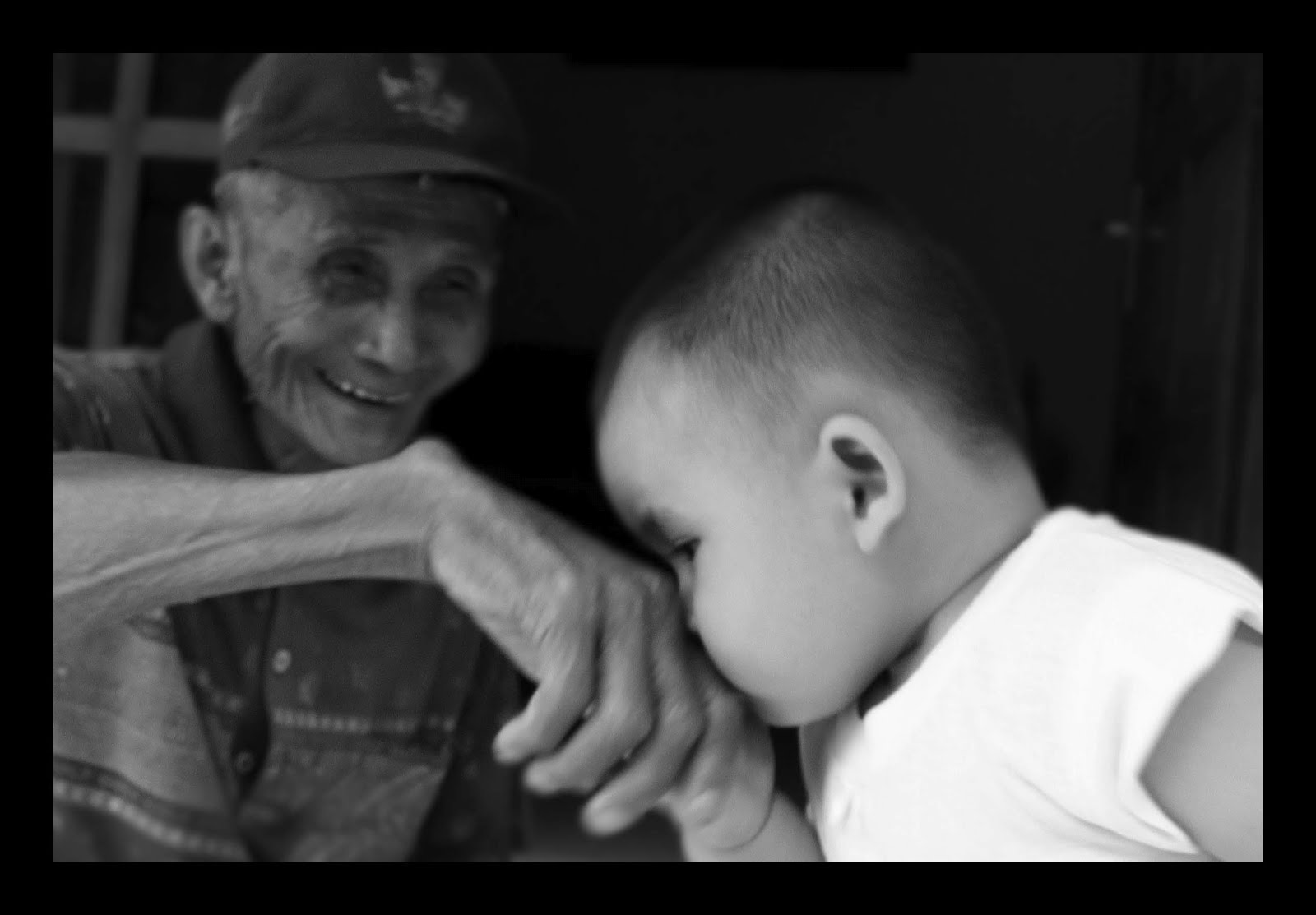 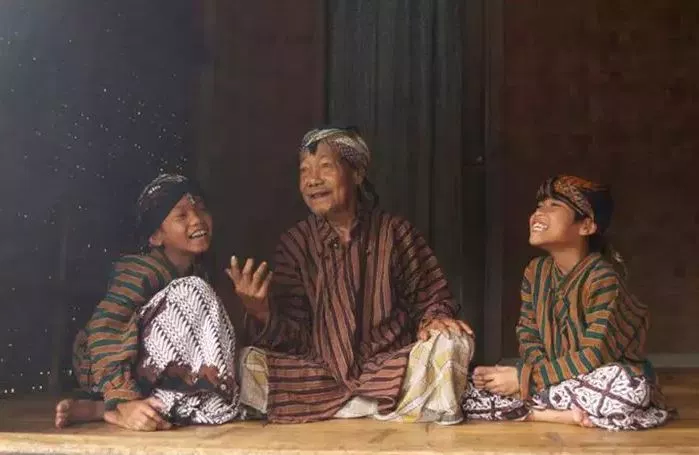 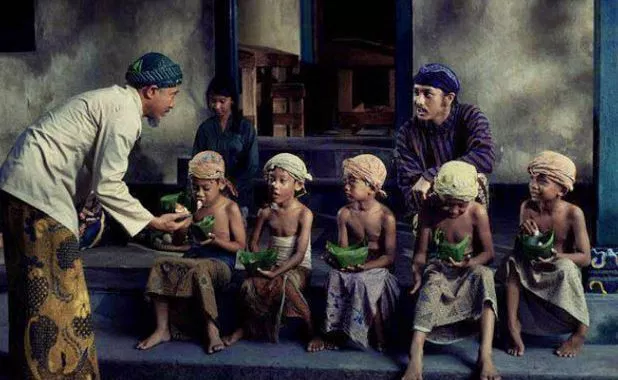 Coba setitekna video iki...
Etika adalah norma, aturan dan nilai yang disepakati dan diyakini oleh kelompok tertentu di masyarakat
ETIKA ORANG JAWA?
ETIKA JAWA
Etika yang dimiliki orang Jawa
Aja mangan ning tengah lawang 
Yen nyapu sing resik mundhak bojone brewok
Wayah surup padha mlebu ngomah ana wewe metu
aja nlungguhi bantal mundhak wudunen
Aja cedhak kebo gupak
Ajining dhiri gumantung ana ing lathi ajining raga gumantung ana ing busana
Ciri-ciri orang Jawa
1. orang yang lahir dari etnis Jawa atau keturunan orang jawa dari generasi terdahulu
2. memiliki identitas Jawa (nama)
3. mengamalkan nilai-nila adat kebudayaan warisan leluhur dengan kesadaran dan kemauan sendiri
Etika Jawa sebagai Pandangan Hidup
ketenangan, ketentraman dan keseimbangan
Etika Jawa dan Semar
semar adalah konsep kesadaran dan keseimbangan
semar adalah simbol kerakyatan dan kerukunan
Semar
Sapa sejatine semar...?
Semar--->ismaya, Badranaya
tokoh Semar ini pertama kali ditemukan di dalam karya sastra pada zaman kerajaan Majapahit yang berjudul Sudamala. Karya sastra tersebut dalam bentuk kakawin juga dipahat dalam bentuk relief di Candi Sukuh yang dibuat tahun 1439.
Mbegegeg ugeg-ugeg mel-mel sakdulita
Urip iku urup
Sura dira jayaning rat swuh brastha lebur ing pangastuti
Datan serik lamun ketaman, datan susah lamun kelangan
MATUR NUWUN